Human-object interaction
2019.3.15
HOI问题定义
HOI—Human-Object Interaction
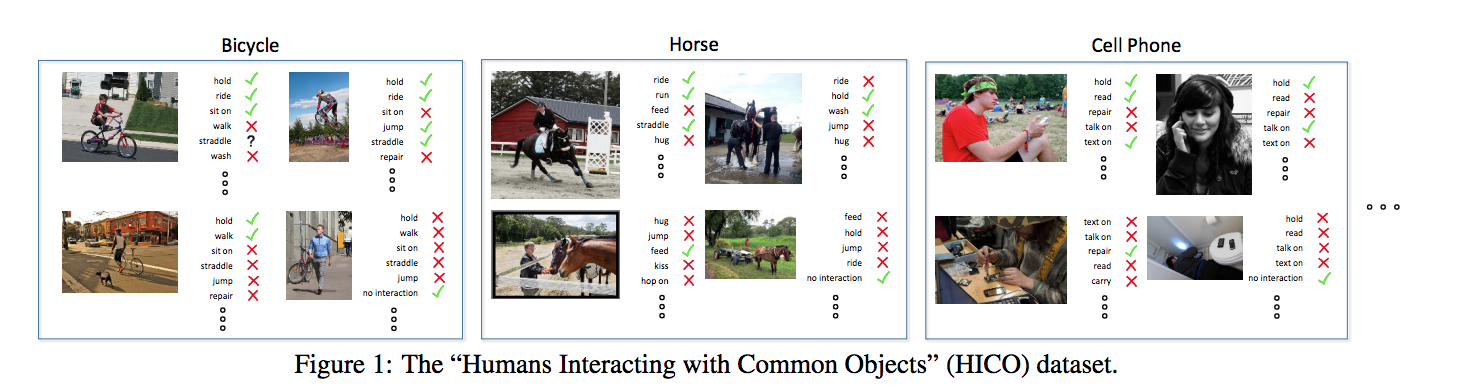 HOI-Det问题定义
HOI—Human-Object Interaction
主语->Human 宾语->Object  谓语-> Action

检测出 Human和Object

预测Human和Object交互产生的动作
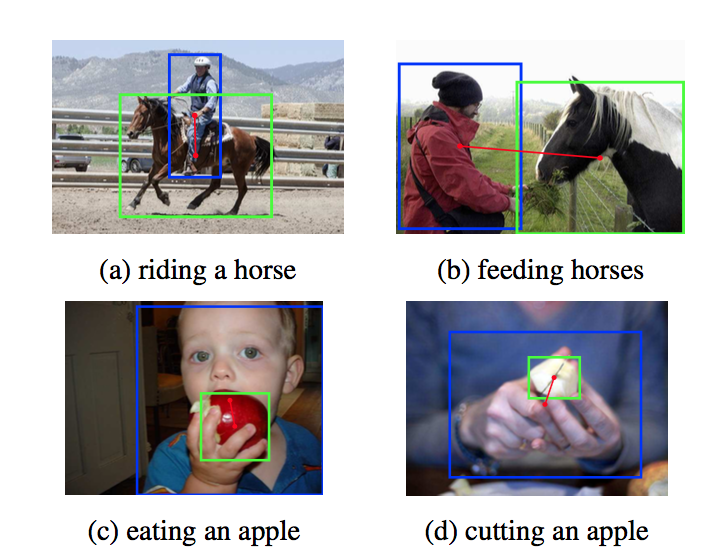 HOI的发展
传统方法
起源：Observing human-object interactions using spatial and functional compatibility for recognition. TPAMI 2009.
Pose + hoi的先行者：Recognizing Human-Object Interactions in Still Images by Modeling the Mutual Context of Objects and Human Poses. TPAMI 2012
深度学习时代
数据库开启新时代：Learning to Detect Human-Object Interactions. WACV 2018.
根据动作定位相关物体：Detecting and Recognizing Human-Object Interactions. CVPR 2018.
精细化到Part和物体的交互：
Attention: Pairwise Body-Part Attention for Recognizing Human-Object Interactions .ECCV 2018.
:No-Frills Human-Object Interaction Detection: Factorization, Appearance and Layout Encodings, and Training Techniques. Arxiv 2018.
图卷积
Zero-shot: Compositional learning for human object interaction. ECCV 2018.
起源：Learning Human-Object Interactions by Graph Parsing Neural Networks. ECCV 2018.
Two Stage: Transferable Interactiveness Prior for Human-Object Interaction Detection. CVPR 2019.
HOI的常用
Pose特征 源于Action

位置信息

外部语言知识
Learning to Detect Human-Object Interactions
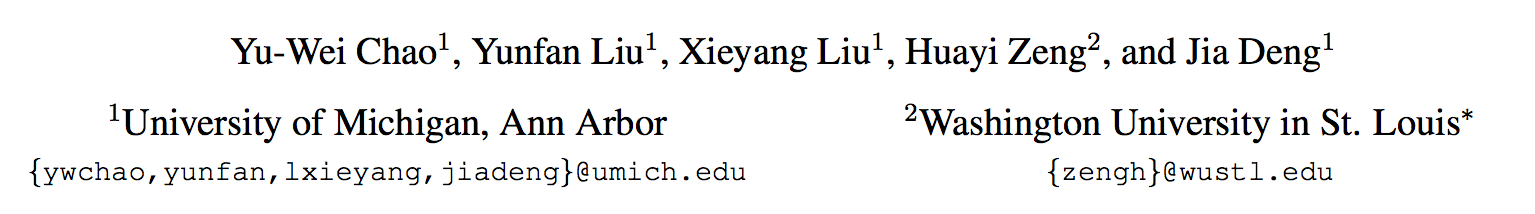 Contributions
Propose HICO-DET dataset: the first large benchmark for HOI detection.

Propose HO-RCNN: Human-Object Region-based Convolutional Neural Networks.
HICO-Det Dataset
统计信息
600 HOI classes of interest
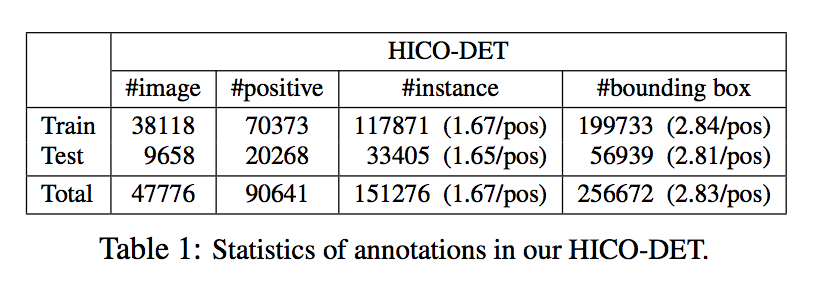 Method
HO-RCNN
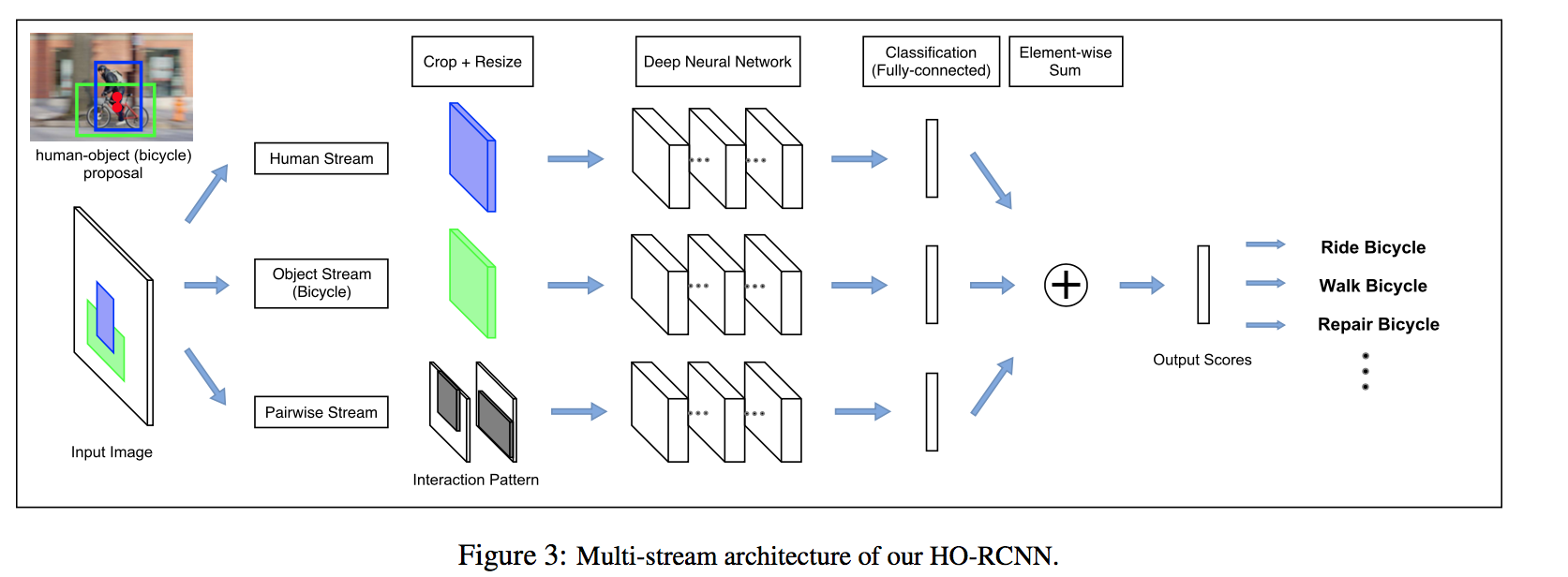 HO-RCNN
Human-Object Proposals
First detect bounding boxes for 
humans and the object categories of 
Interest.

Then Figure2.
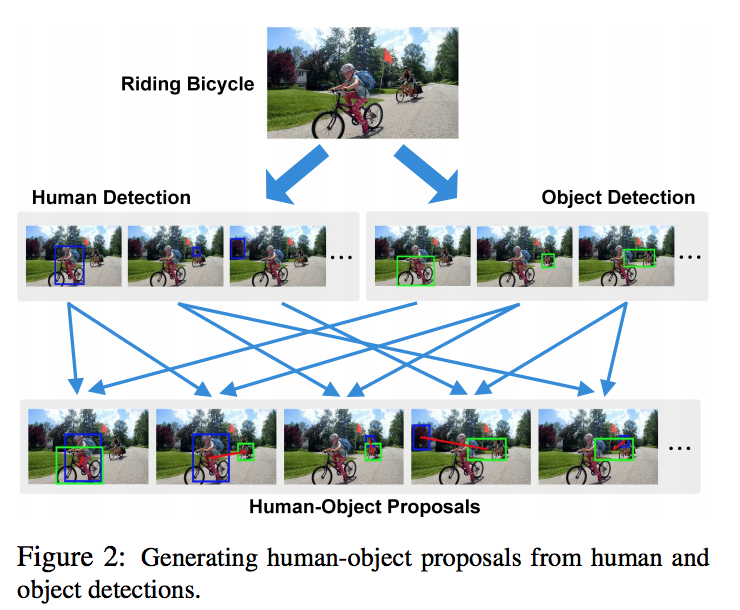 HO-RCNN
Human and Object Stream
Given a human-object proposal, the human stream extracts local features from the human bounding box, and generates confidence scores for each HOI class. 

Object stream as same.
HO-RCNN
Pairwise Stream
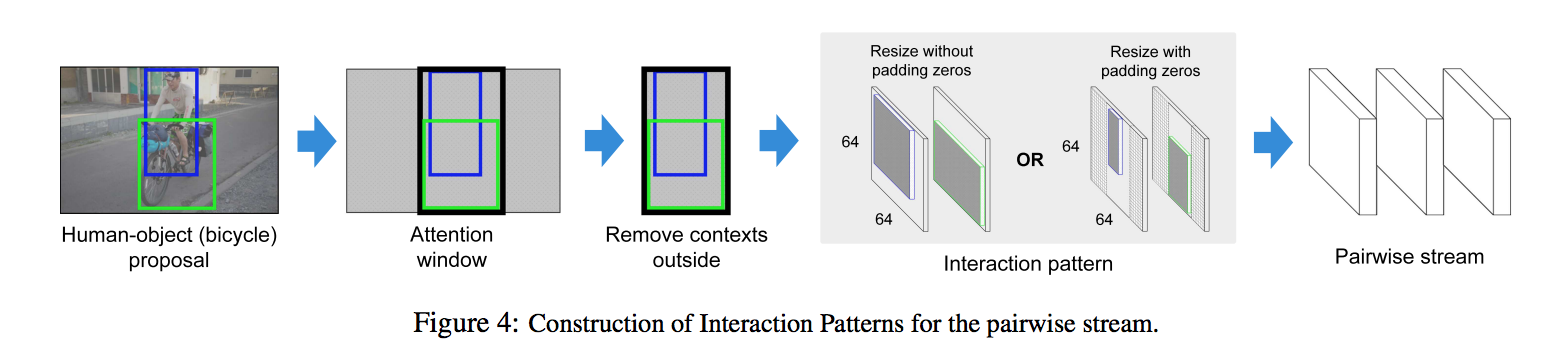 Detecting and Recognizing Human-Object Interactions
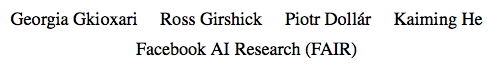 Motivation
人的动作可以一定程度上确定和人产生交互物体的位置
如<人，打，球>那么球在人手周围的概率会很大，如果是<人，踢，球>那么球更大概率会出现在脚的旁边。
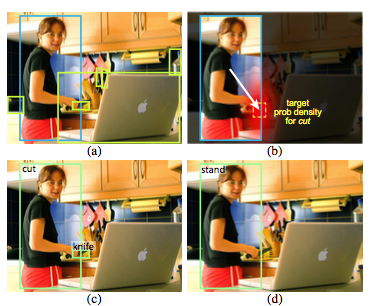 Method
Model Architecture
Model Components 
Object Detection :Image->Faster-Rcnn->human and object
box and associated score.
Human-centric Branch: input: Human Conv5 Feature
		  action output: action score (sigmoid)
		  target output: Gaussian Map
Interaction Brach: input: Human and Object Conv5 Feature
	             output: HOI score.
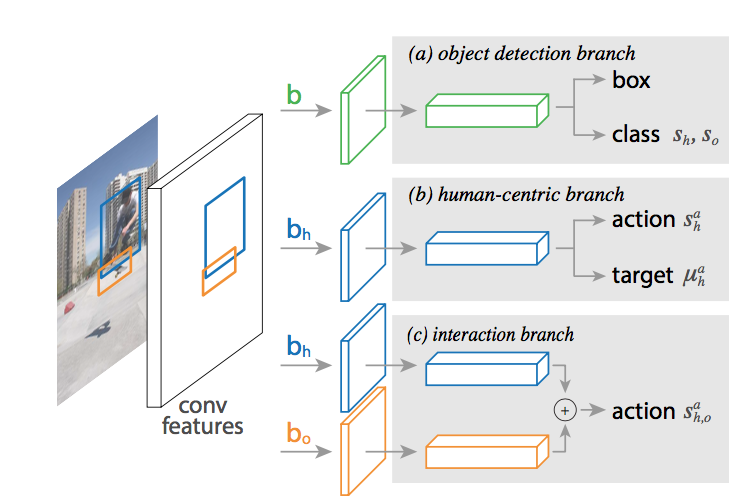 Method
We then write our target localization term as:



Decompose the triplet score into four terms
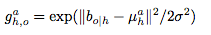 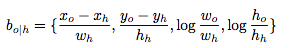 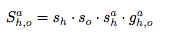 Transferable Interactiveness Prior for Human-Object Interaction Detection
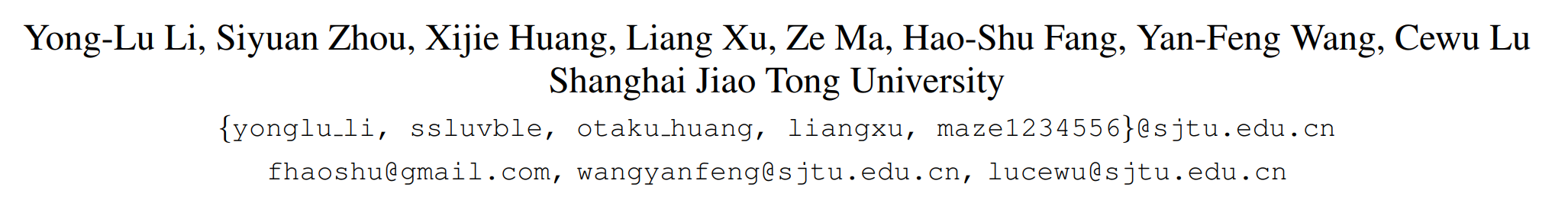 Motivation
Implicitly predict whether human-object is interactive or not.

How to utilize interactiveness and improve HOI detction learning
Contribution
Propose a general and transferable Interactiveness Prior learning method

Interactiveness prior can be learned across many datasets and applied to any specific dataset

Outperforms state-of-the-art HOI detection results by a great margin.
Method
Framework
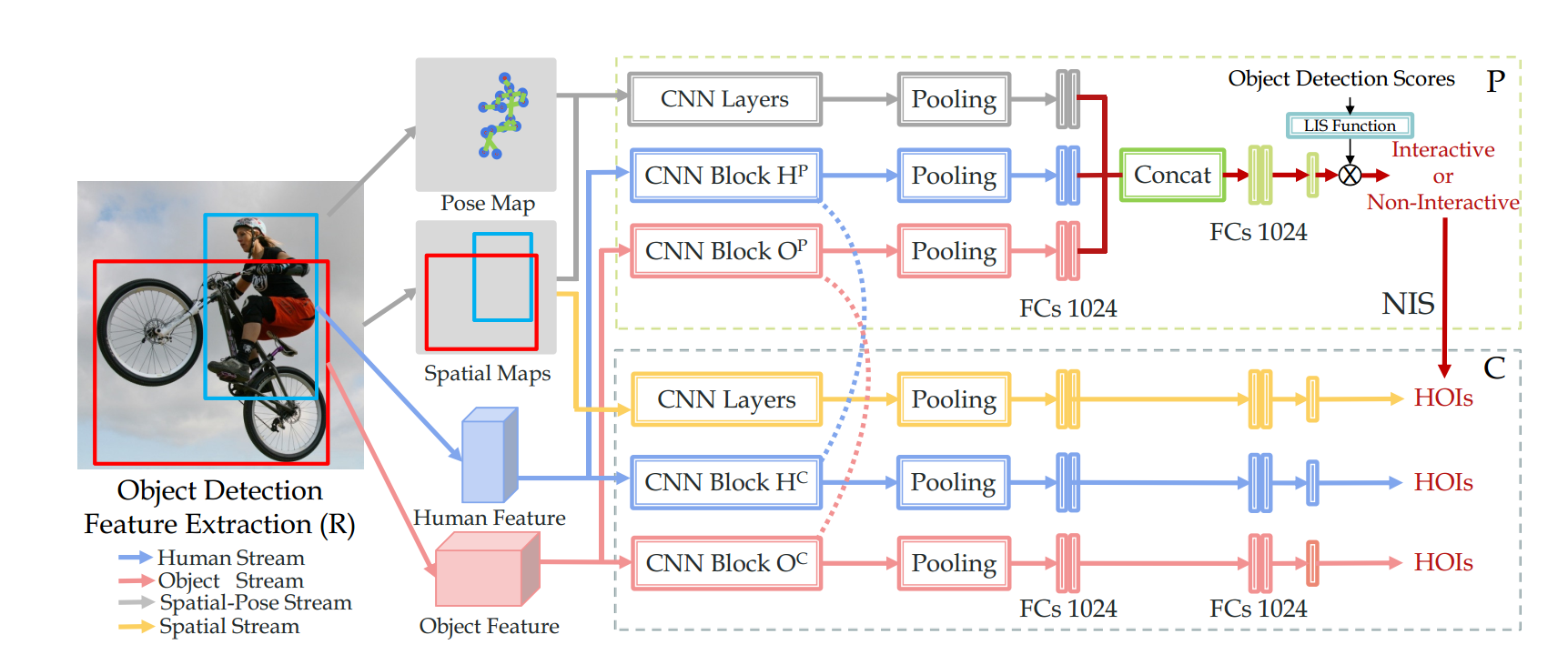 Method
Representation and Classification Networks
Human and Object Detection: Detectron with ResNet-50-FPN.

Representation Network: Faster R-CNN with ResNet-50 based R here.

HOI Classification Network: multi-stream architecture and late fusion strategy.
Method
Interactiveness Network
Human and Object stream
ROI pooling features from representation network R.

Spatial-Pose Stream
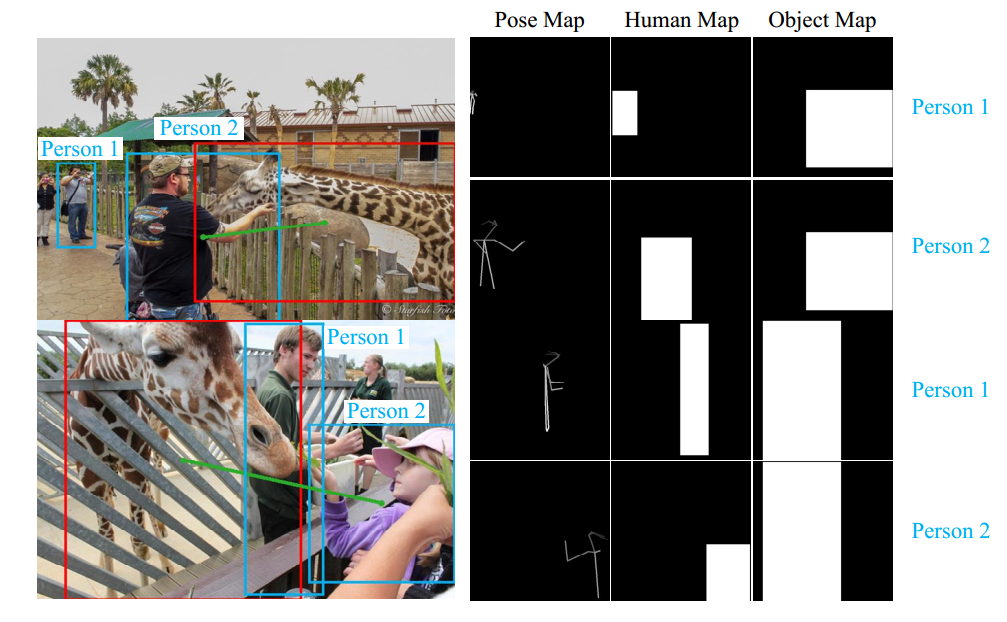 Method
Confidence Function
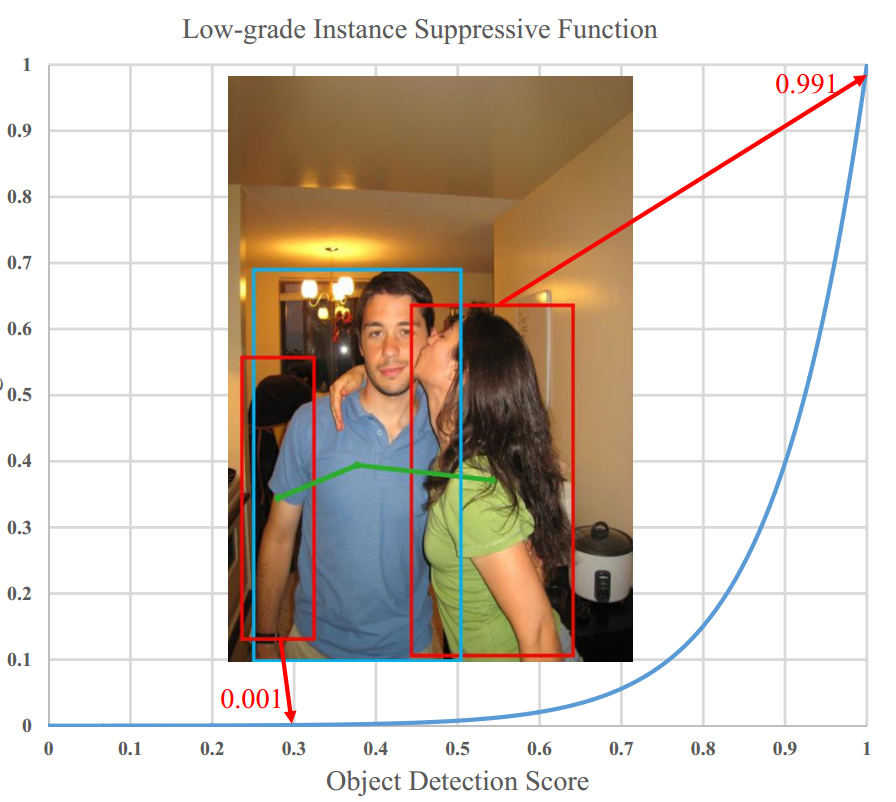 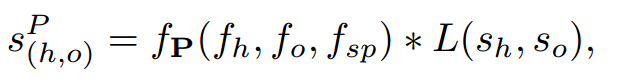 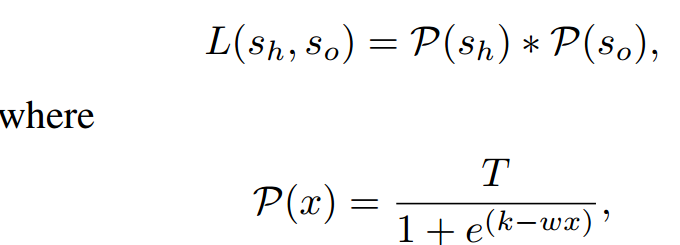 Method
Interactiveness Prior Transfer Training
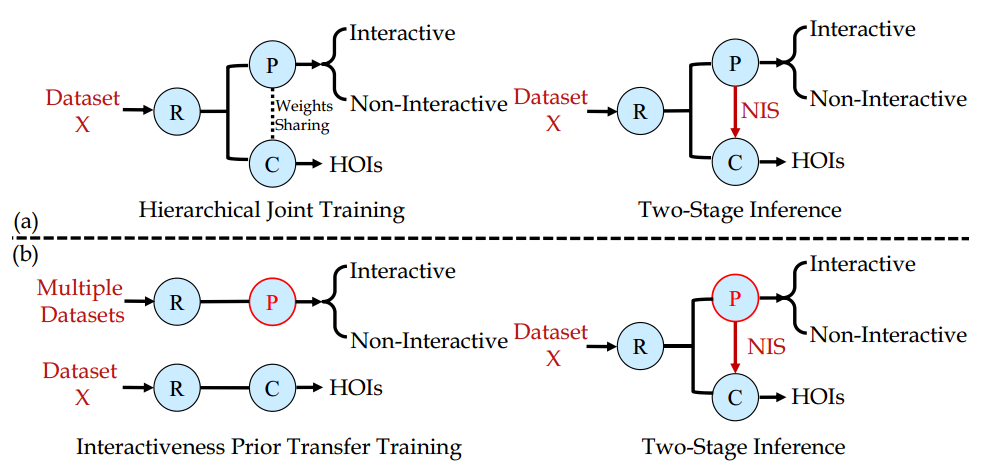 Modeling Mutual Context of Object and Human Pose in Human-Object Interaction Activities
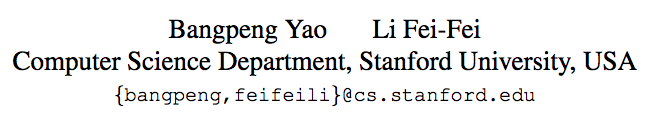 Difficulties
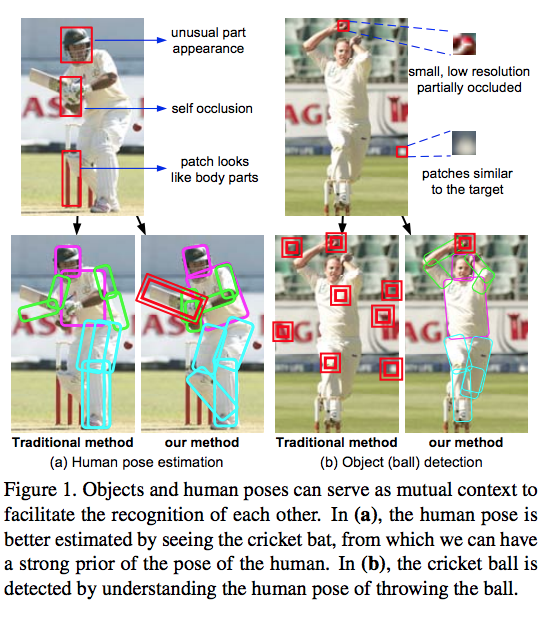 HOI: the relevant object tends to be small 
or only partially visible.

Pose: the human body parts are often
 self-occluded
Contributions
Propose a new random field model to encode the mutual context of objects and human poses in human-object interaction activities.

Significantly outperforms state-of-the art in detecting very difficult objects and human poses.
Modeling mutual context of object and pose
Goal: To estimate the human pose and to detect the object that the human interacts with.
The model
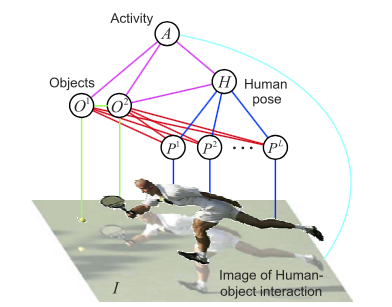 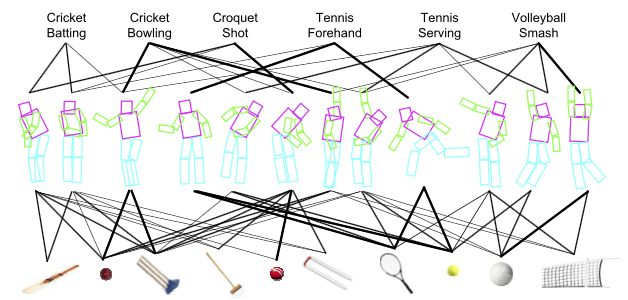 Model
The overall model can be computed as



Co-occurrence context
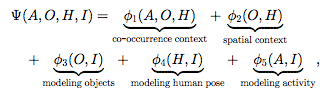 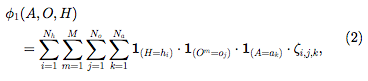 Model
Spatial Context
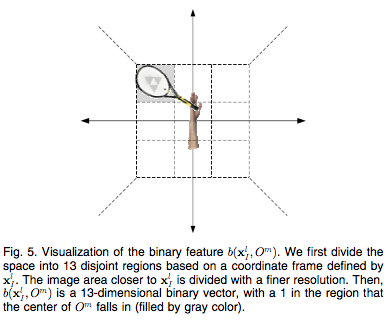 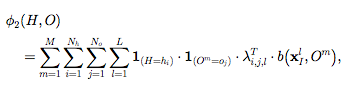 Model
Modeling objects
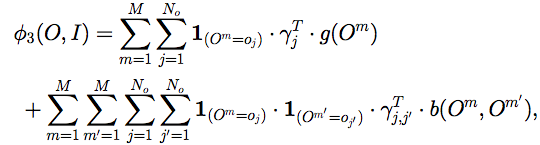 Model
Modeling human pose.



Modeling activities
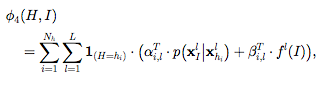 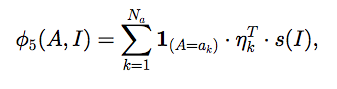 Properties of the model
Co-occurrence context for the activity class, object, and human pose

Multiple types of human poses for each activity

Spatial context between object and body parts.

Relations with the other models.
Pairwise Body-Part Attention for Recognizing Human-Object Interactions
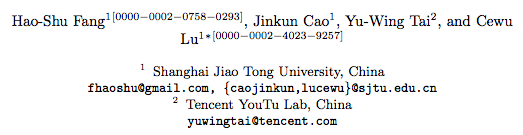 Motivation
Human interacts with an object by using some parts of the body .

Different body parts should be paid with different attention in HOI recognition.

The correlations between different body parts should be further considered
Contributions
Propose a new pairwise body-part attention model which can learn to focus on crucial parts, and their correlations for HOI recognition. 

A novel attention based feature selection method and a feature representation scheme that can capture pairwise correlations between body parts .

Our proposed approach achieved 10% relative over the SOTA results in HOI recognition on the HICO dataset.
Method
Framework
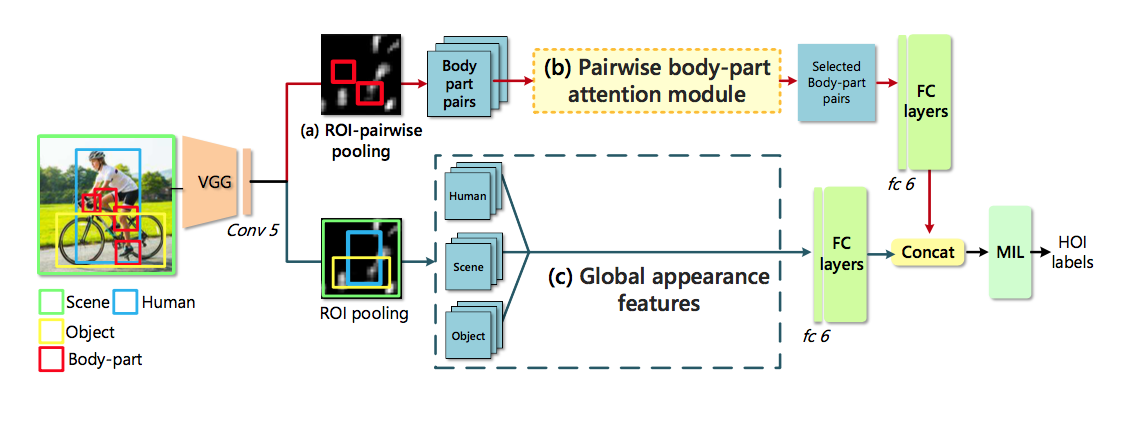 Method
Global Appearance Features 
Scene and Human Features 
ROI pooling layer extracts ROI features for each person and the scene given their bounding boxes. 
Concatenate Human Features and Scene Features.

Incorporating Object Features 
Set ROI as a union box of detected human and object. 
Sample multiple union boxes of different objects and the person
Method
Local Pairwise Body-part Features
Given a pair of body parts, to extract their joint feature maps while preserving their relative spatial relationships.
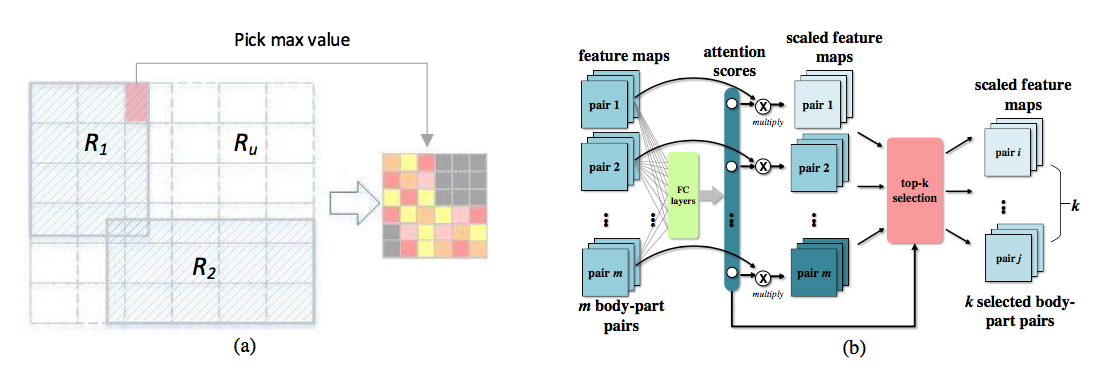 Compositional Learning for Human Object Interaction
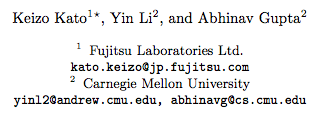 Motivation
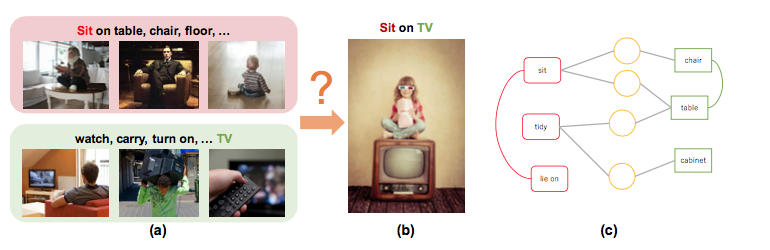 Contribution
Propose a novel method using external knowledge graph and graph convolutional networks which learns how to compose classifiers for verb-noun pairs. 

Provide benchmarks on several dataset for zero-shot learning including both image and video.
Method
Framework
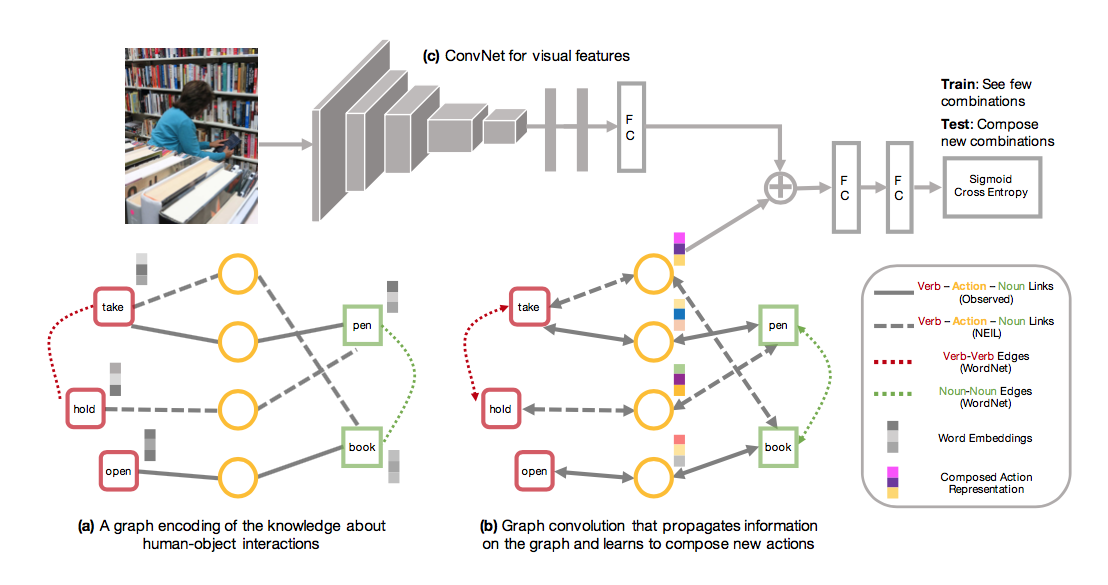 Method
A Graphical Representation of Knowledge 
Graph Construction 
Nodes: Verb and Noun 		, and Actions 
Node Feature: word embeddings		  ,           （zero Init）.
Edges: A verb node can only connect to a noun node via a valid action node. 
Adjacency matrix 



                                                                          normalization->
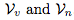 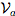 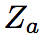 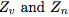 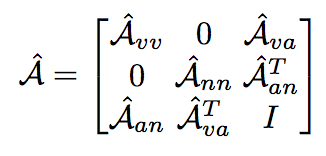 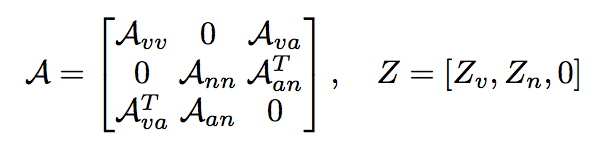 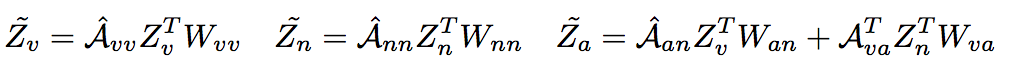